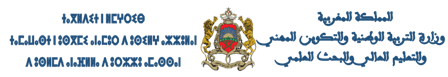 الأكاديمية الجهوية للتربية والتكوين لجهة طنجة تطوان الحسيمةالمديرية الإقليمية للحسيمةمدرسة أيت مسعـود
أنشطة الحياة المدرسية للموسم الدراسي 2017/2016
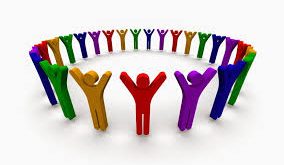 مدرسة أيت مسعود، يوليوز 2017
1
إعداد: ذ. عبد الله ولد الحاج
محاور أنشطة الحياة المدرسية
للموسم الدراسي 2016/2017
أنشطة التربية البيئية والصحية 
     الأنشطة الثقافية والفنية والرياضية
      أنشطة التراسل المدرسي
مدرسة أيت مسعـود 2016/2017
2
أنشطة نادي عصافير البيئة
تأسس نادي عصافير البيئة بم.م إزفزافن بتاريخ 1 أكتوبر 2008 ويتم تجديد مكتبه سنوياً ويشتمل بالإضافة إلى الأستاذ المنسق على مكتب يسيره مجموعة من تلاميذ المؤسسة ولجان .وظيفية
ويهدف إلى إكساب المتعلمين المهارات والمعارف والسلوكات التي تؤهلهم لاحترام البيئة والتعامل الإيجابي مع كل مكوناتها.
مدرسة أيت مسعـود 2016/2017
3
أنشطة البستنة (1)
مدرسة أيت مسعـود 2016/2017
4
أنشطة البستنة (2)
مدرسة أيت مسعـود 2016/2017
5
أنشطة البستنة (3)
Ecole Ait-Messaoud 2016/2017
6
أنشطة البستنة (4)
مدرسة أيت مسعـود 2016/2017
7
أنشطة البستنة (5)
مدرسة أيت مسعـود 2016/2017
8
أنشطة البستنة (6)
مدرسة أيت مسعـود 2016/2017
9
أنشطة البستنة (7)
مدرسة أيت مسعـود 2016/2017
10
أنشطة البستنة (8)
مدرسة أيت مسعـود 2016/2017
11
أنشطة البستنة (9)
مدرسة أيت مسعـود 2016/2017
12
أنشطة البستنة (10)
مدرسة أيت مسعـود 2016/2017
13
أنشطة البستنة (11)
مدرسة أيت مسعود
مدرسة أيت مسعـود 2016/2017
14
أنشطة البستنة (12)
مدرسة أيت مسعـود 2016/2017
15
الأنشطة الثقافية والفنية والرياضية
الإذاعة المدرسية
المسرح المدرسي
الرسم والصباغة
مسابقات رياضية
مدرسة أيت مسعـود 2016/2017
16
المسرح المدرسي (1)
مسرحية الملكة ليليا
مدرسة أيت مسعـود 2016/2017
17
المسرح المدرسي(2)
مسرحية العلم والجهل
مدرسة أيت مسعـود 2016/2017
18
المسرح المدرسي (3)
مسرحية خواتم الحظ
مدرسة أيت مسعـود 2016/2017
19
حفل توزيع الشهادات التقديرية
مدرسة أيت مسعـود 2016/2017
20
الأيام الربيعية (1)
مدرسة أيت مسعـود 2016/2017
21
الأيام الربيعية (2)
مدرسة أيت مسعـود 2016/2017
22
الأيام الربيعية (3)
مدرسة أيت مسعـود 2016/2017
23
الأيام الربيعية (4)
حفل تتويج المشاركين في الأيام الربيعية يوم 29 أبريل 2017
مدرسة أيت مسعـود 2016/2017
24
التراسل المدرسي (1)
تلاميذ الأستاذة إميليا في مدينة فروتسلاف البولونية أثناء توصلهم بهدايا مراسليهم من مدرسة أيت مسعـود
25
مدرسة أيت مسعـود 2016/2017
التراسل المدرسي (2)
مدرسة أيت مسعـود 2016/2017
26
التلميذة فرح ابن امحند رئيسة لجنة الإعلام والتواصل بنادي عصافير البيئة
مع تحيات الأستاذ عبد الله ولد الحاج
مدرسة أيت مسعـود 2016/2017
27